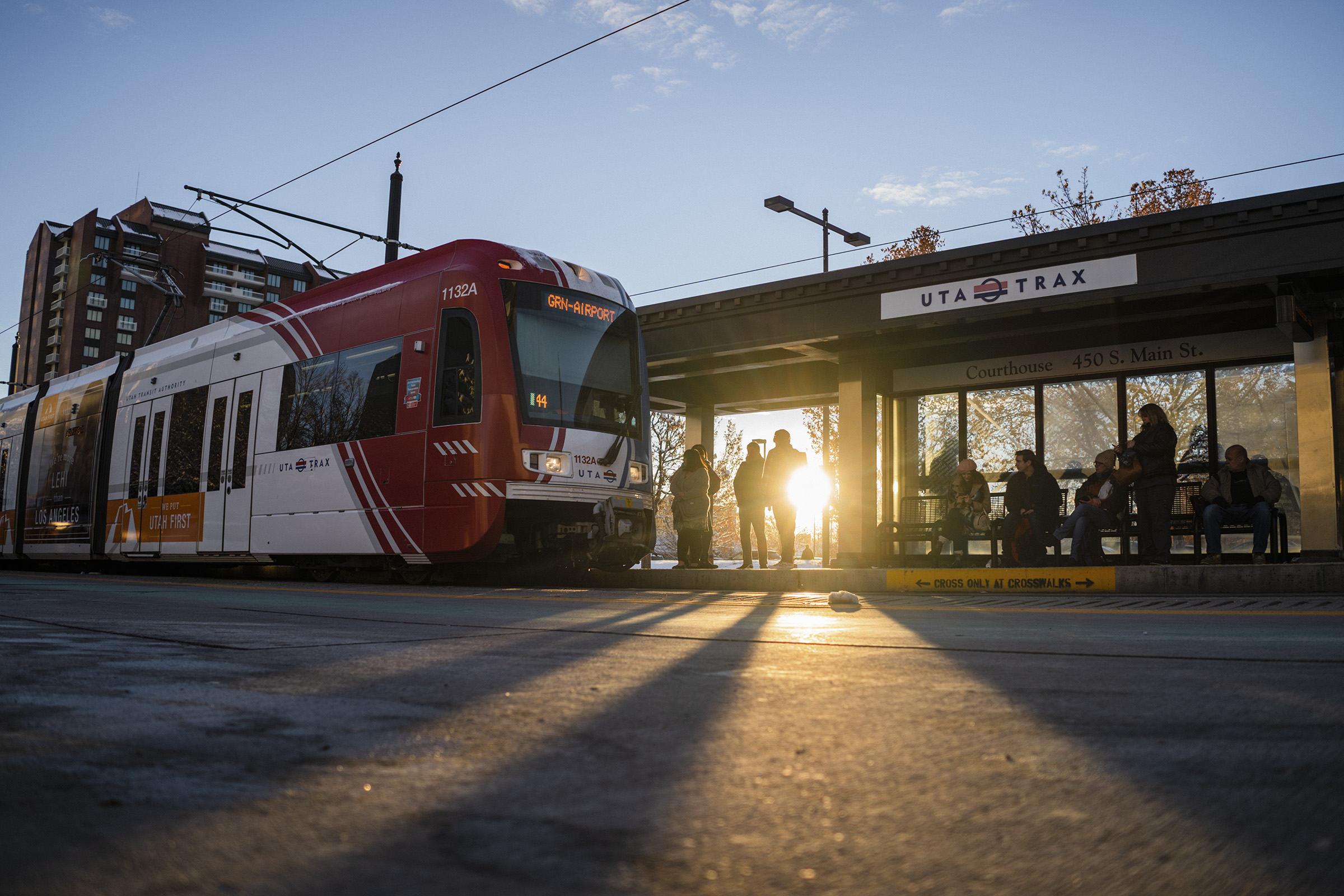 TRAX Ambassador Pilot Program Overview
January 12, 2024
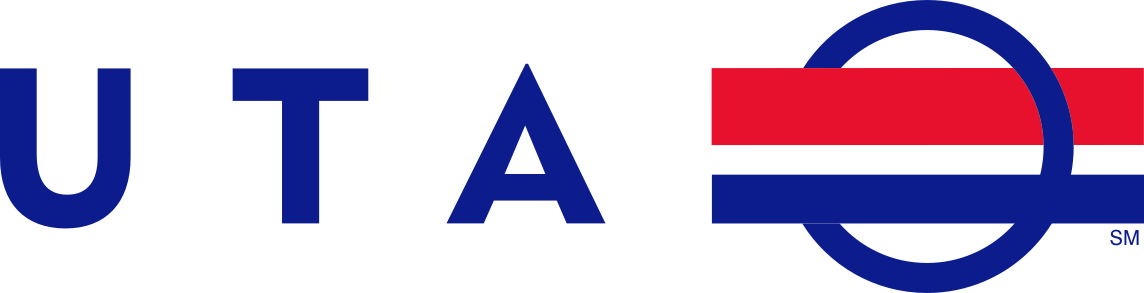 Agenda
Program Overview
Communications Plan
Key Success Measures & Evaluation
Open Discussion and Q&A
Scope
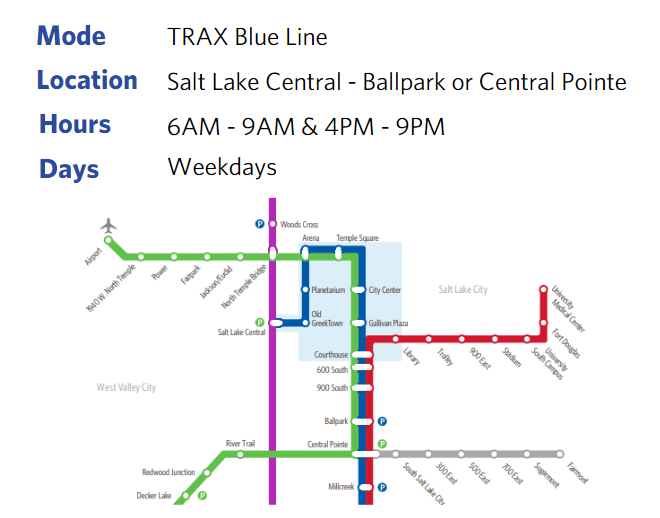 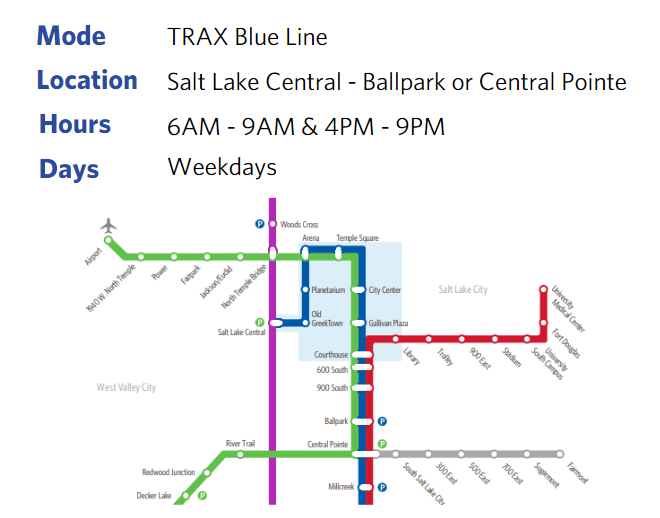 Key Points
What
The TRAX Ambassador includes a team of trained staff who will serve to directly support customers and riders on UTA’s transit system, providing a welcoming and positive environment.
Why 
The program is meant to provide support to riders, and particularly to riders experiencing homelessness, including resources, information, and referrals
Meeting riders where they are with information they need.
Who
A team of 6-8 part-time staff with specialized training in working with different communities and the diverse circumstances facing our riding public.
Where
TRAX Blue Line will be the initial implementation of this pilot program. Salt Lake Central Station to Central Pointe Station. Look out for our helpful staff members in the morning and evening hours Monday through Friday.
Eco-system: Community
Background
Personnel
Evaluation
Training
Public Engagement & Partnerships
Training Topics
CPR/First Aid 
De-escalation Training 
TA-specific Orientation (some in class and some on the system- schedule still being confirmed)
UTA required LMS training
“Ecosystem of Support” for riders, employees, and operations
Radio and device navigation
Emergency protocol
Work & processes (Reporting)
Boundaries Training 
Sensitivity Training (working with all riders) 
UTA & Community Resources (connecting riders)
Roles & responsibilities 
Learning the system: Travel Training presentation/shadowing
What’s missing?
Communications
Website
Social
Press
Transit App
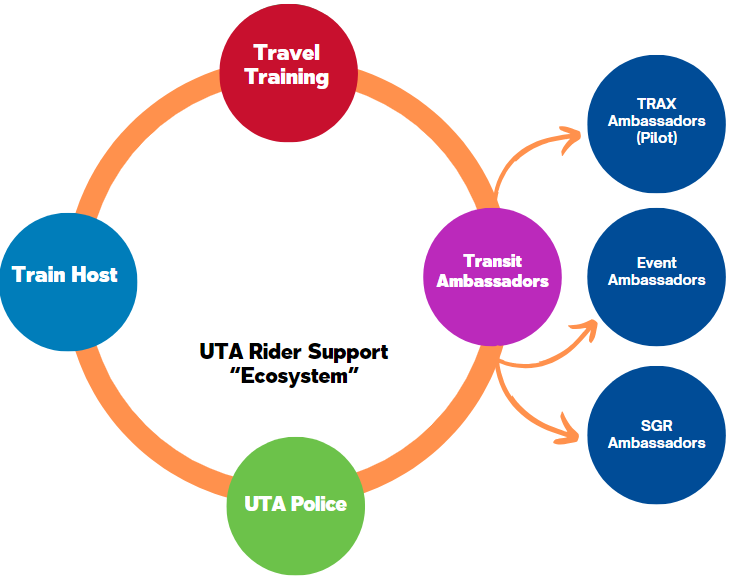 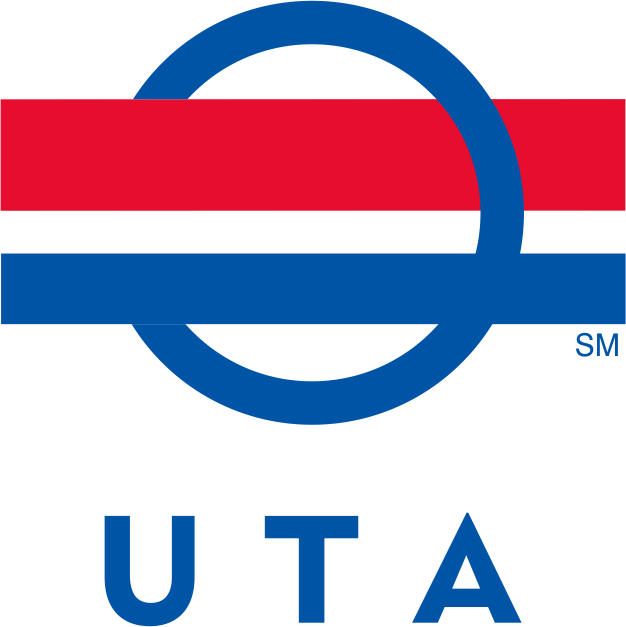 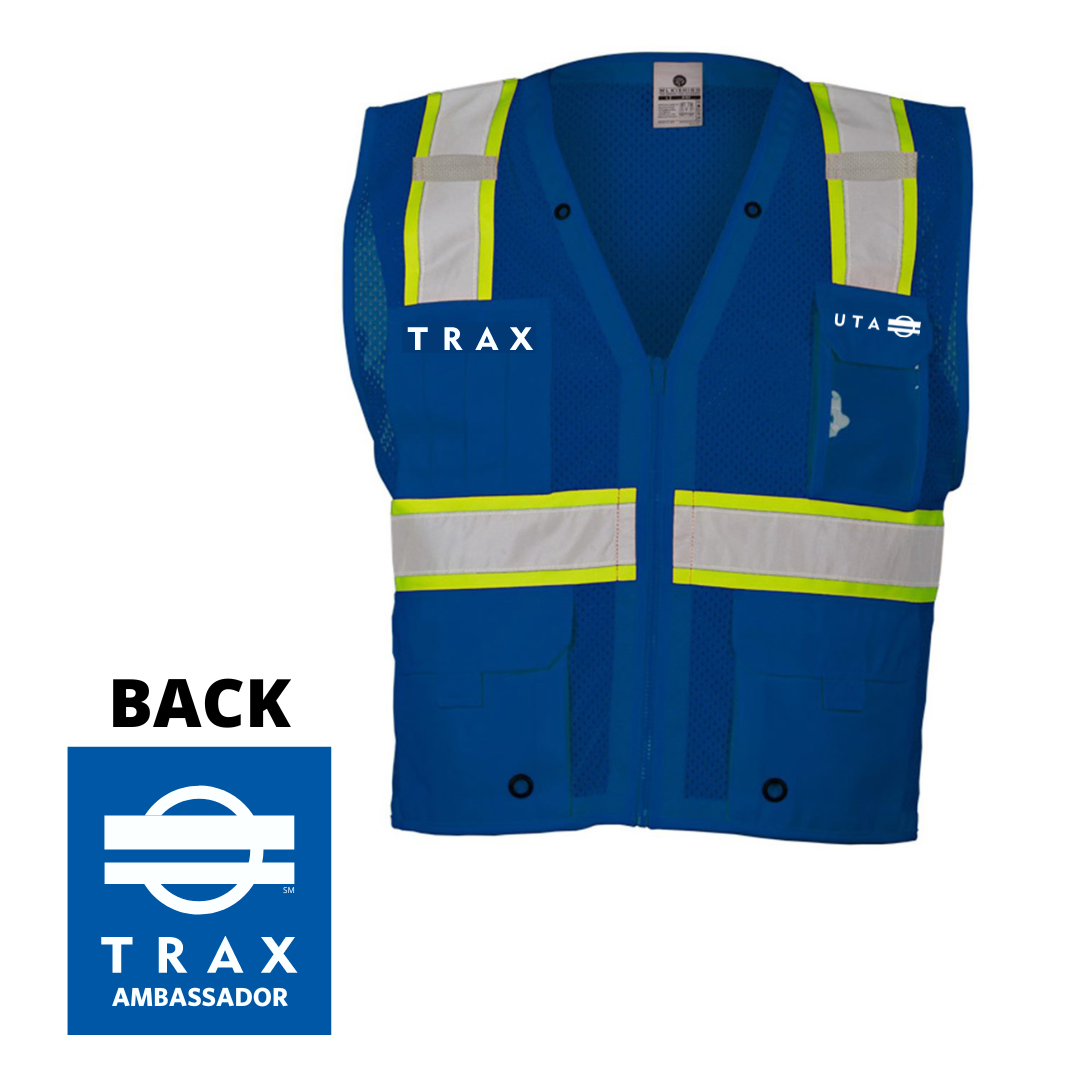 Program Goals
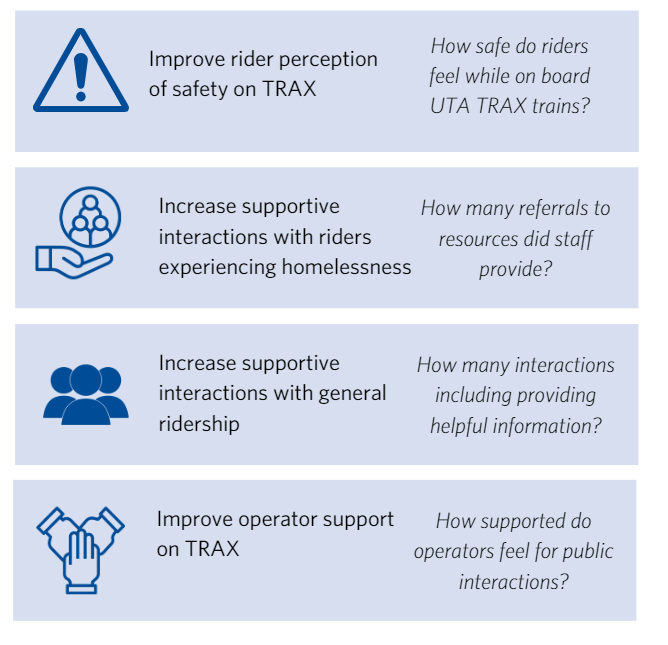 Evaluation Approaches
Pre- & Post-Survey 
TRAX Riders
TRAX Operators
Data Collection & Reporting Ongoing
Interactions
Incidents 
Referrals for resources
What’s missing
Public engagement and key stakeholder interactions
Q&A and Open Discussion
Invitation
We’d love to keep you involved as partners on this pilot program. 
We will be sending out periodic updates and invitations to check in – if you know anyone else that would be interested in joining us, please let us know.
Contact Us
Megan Waters
mwaters@rideuta.com
801-244-3271
Doraleen Taulanga
dtaulanga@rideuta.com
801-448-4666